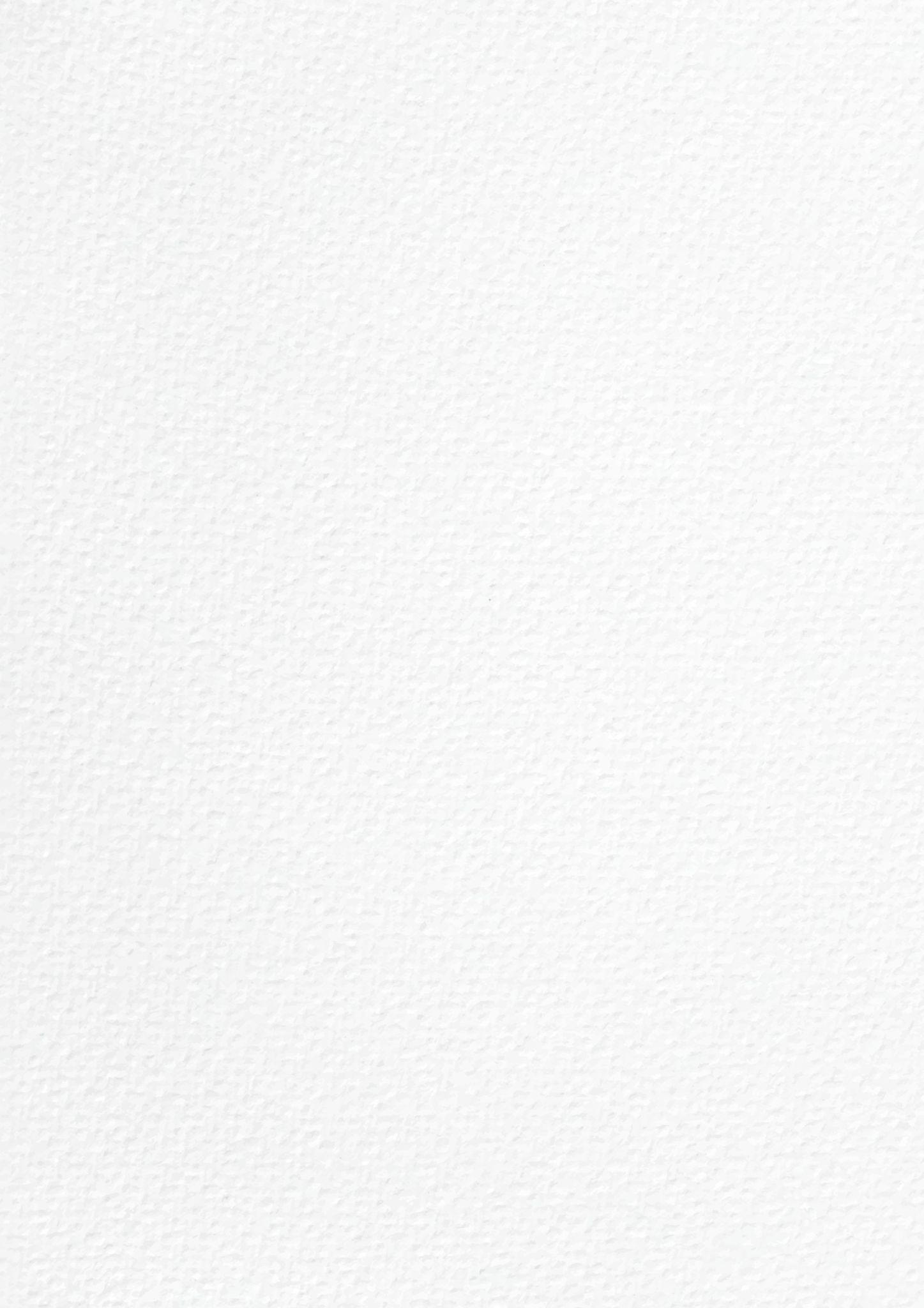 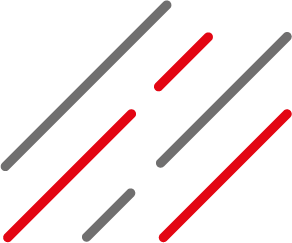 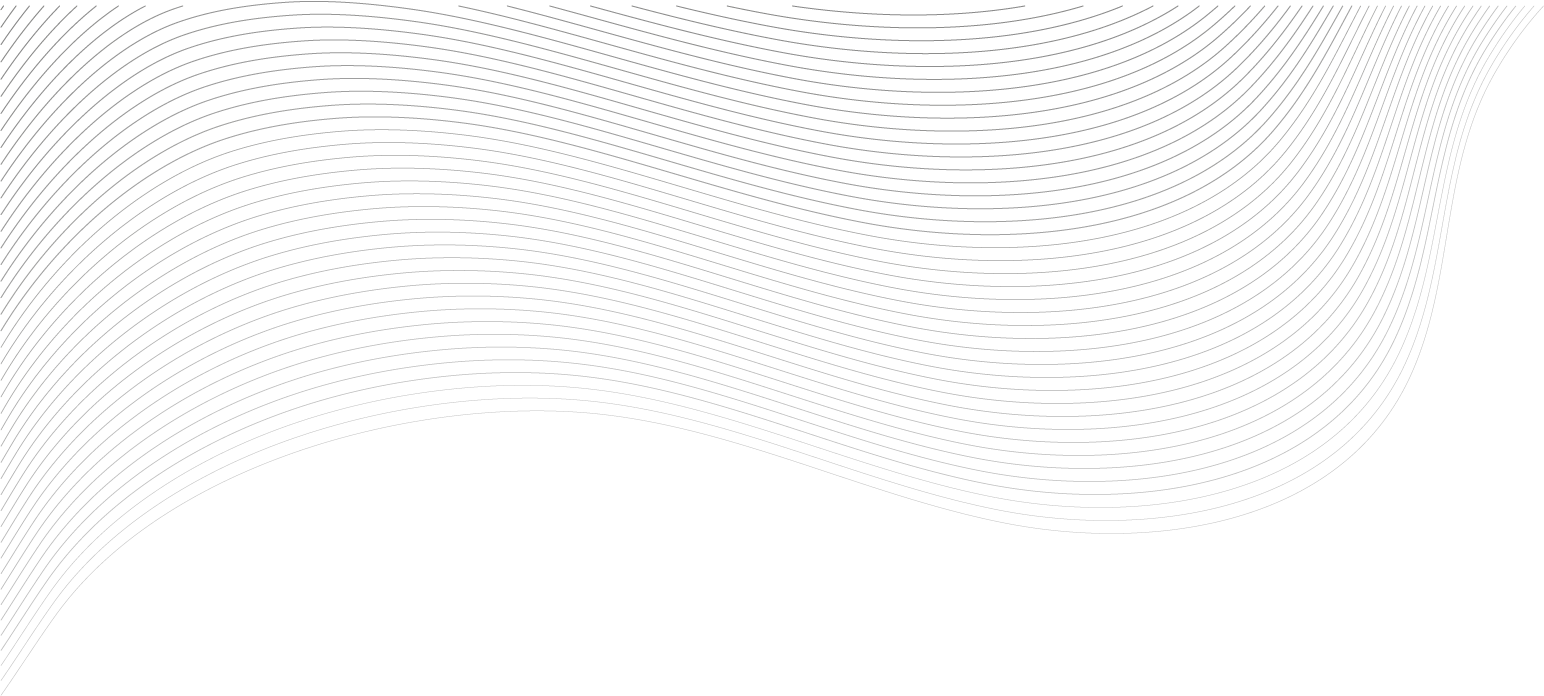 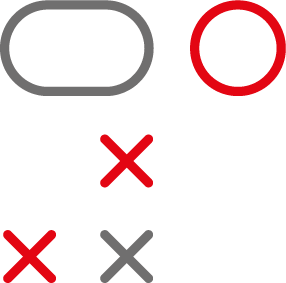 Meeting agenda
Your date
Details
Attendees
Your Title
Your Title
Your Title
Your Title
Your Title
Your Title
Your Title
Your Title
Your Title
Your Title
Your Title
Your Title
Agenda
in this agenda things section, you can add some things that you think are important, you can also provide a description or background of your meeting to readers
in this agenda things section, you can add some things that you think are important, you can also provide a description or background of your meeting to readers
in this agenda things section, you can add some things that you think are important, you can also provide a description or background of your meeting to readers
in this agenda things section, you can add some things that you think are important, you can also provide a description or background of your meeting to readers
1. Your Title
2. Your Title
3. Your Title
4. Your Title
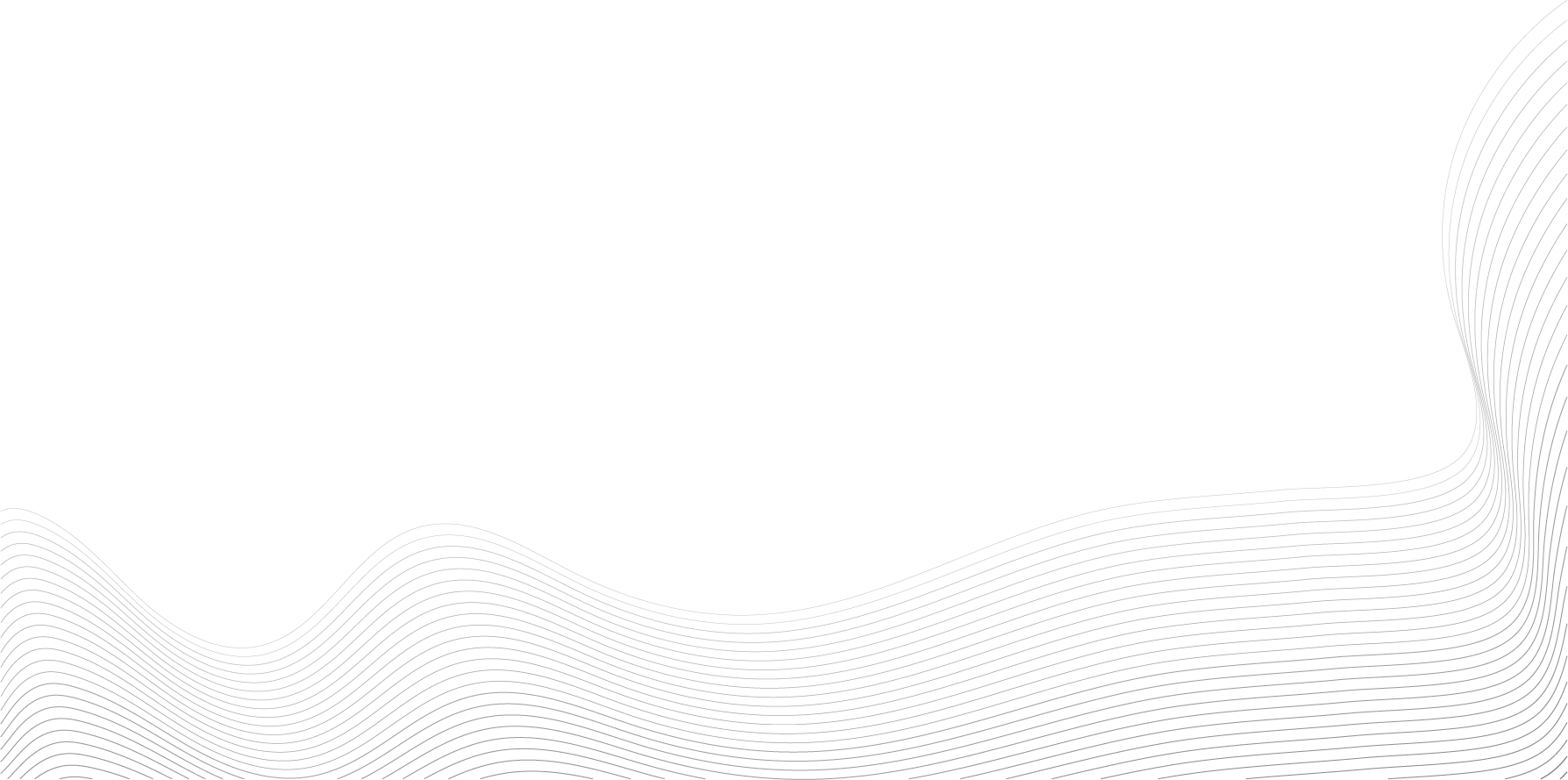 Agenda
in this agenda things section, you can add some things that you think are important, you can also provide a description or background of your meeting to readers
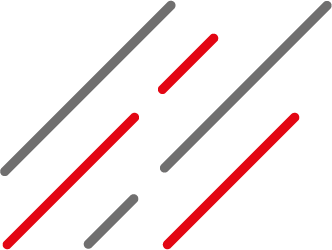 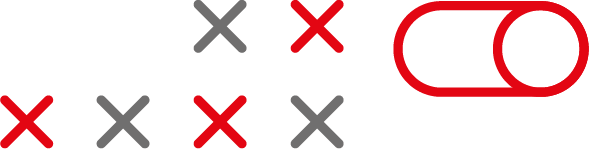